Mystery Squares
Letter Combinations
Mystery Squares
Goal
To practice letter combinations: sh, ch, th | all, ee, oo, ar | magic e: a-e, i-e, o-e, u-e | long a: ai, a-e, -ay | long i: igh, i-e, -y, ie | oa, ow, ou | silent letters: kn, mb, wh, wr | ous, ture, cial, cian | tion, ssion, cian, cial | ew, ue, aw, au | R controlled: or, ir, ur, ar | soft c & soft g: ce, ci, ge, gy. 
Description
The game includes a board of 20 squares with coins hidden under each square.
	There are 10 coins worth 1 point.
	There are 5 coins worth 2 points.
	There are 3 coins worth 3 points.
	There are 2 coins worth 5 points.
The students do not know where the higher value coins are. The game has a random element so the stronger students cannot dominate it.
How to play
The students select a word and read it out. If they read it correctly, you click on the word to reveal the coin. Students can gain more points if they reveal a particular icon. 
Encourage students to make sentences with words. 
This game was created by C. Schwartzabart for the English Inspectorate of the Charedi District. It is based on PPT templates from https://tekhnologic.wordpress.com
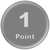 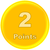 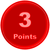 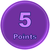 Before viewing the slides, you need to download the file to your computer, otherwise it won’t work properly. 
After downloading click on Enable Editing/הפוך עריכה לזמינה
and then on Slide Show/הצג שקופית.
Mystery Squares
th  sh  ch
fish
wash
brush
shut
shop
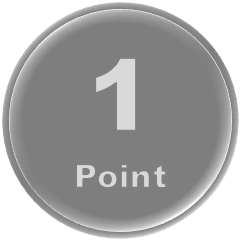 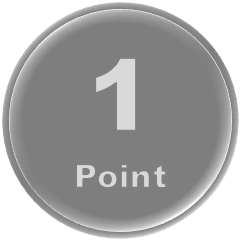 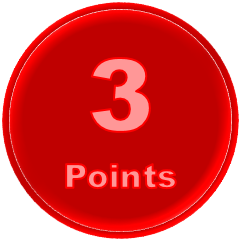 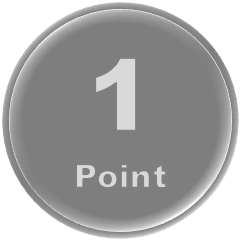 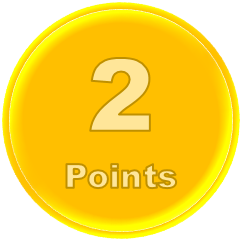 lunch
catch
rich
chin
chat
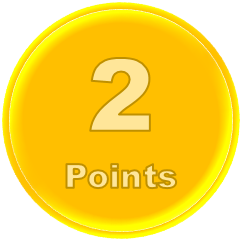 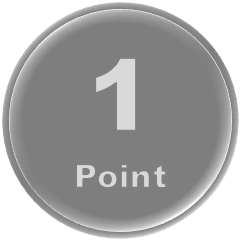 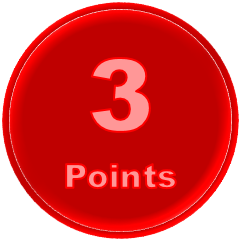 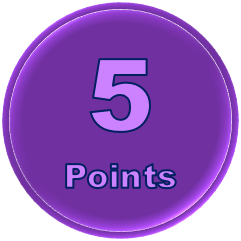 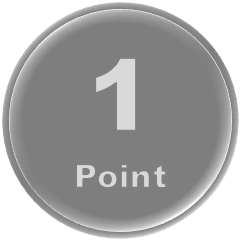 thin
thank
thing
think
throw
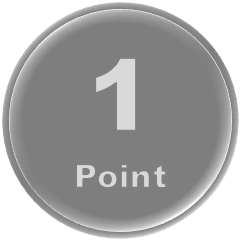 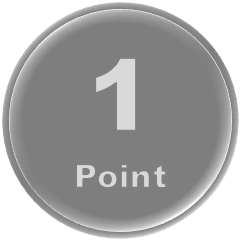 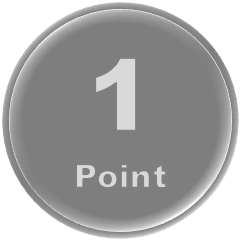 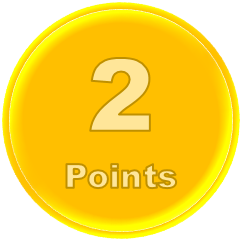 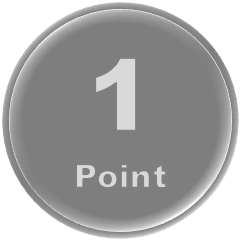 this
that
with
they
there
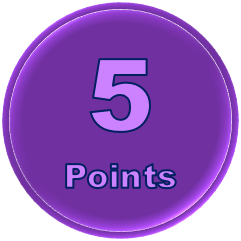 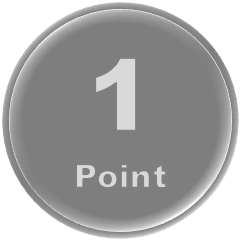 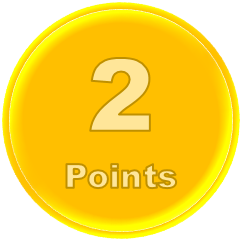 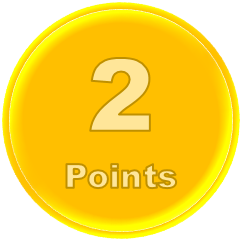 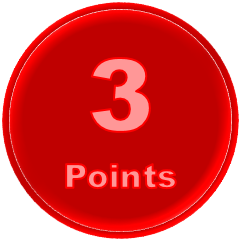 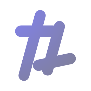 tekhnologic
Mystery Squares
all  ee  oo  ar
tall
mall
fall
wall
small
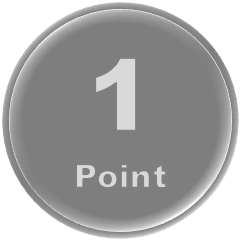 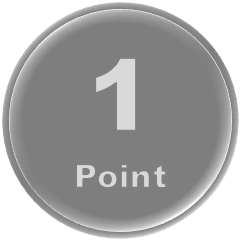 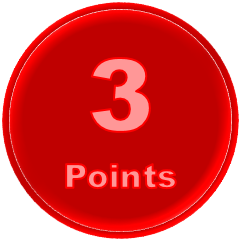 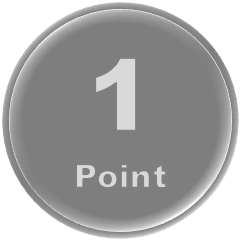 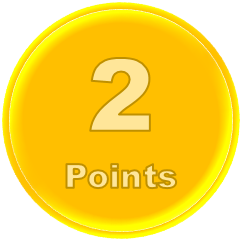 feet
green
feel
need
meet
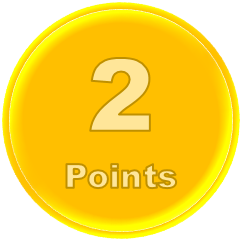 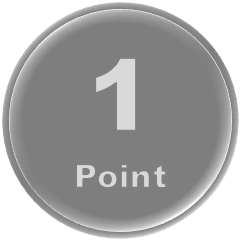 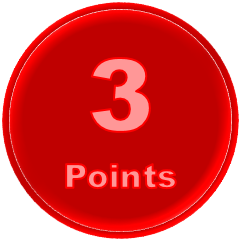 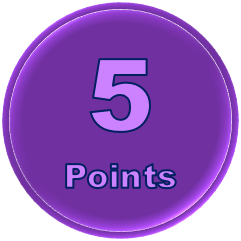 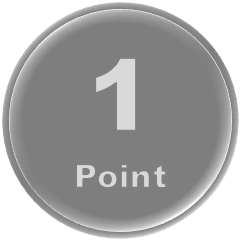 boot
room
pool
moon
cool
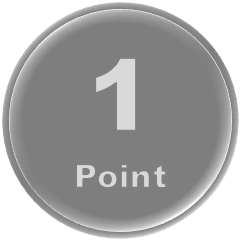 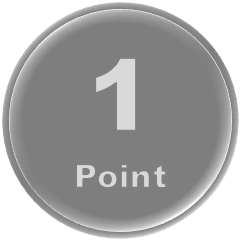 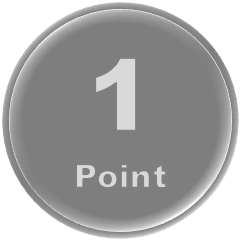 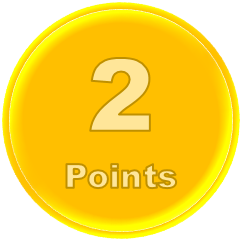 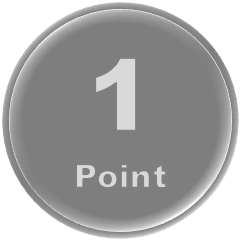 park
farm
dark
start
far
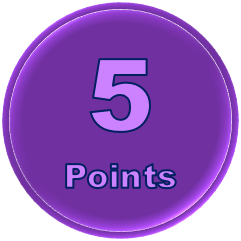 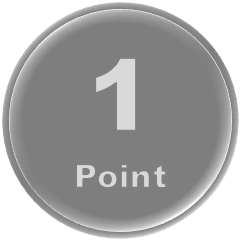 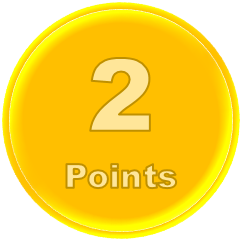 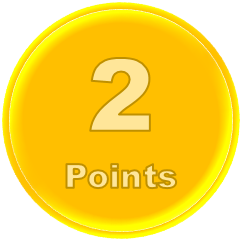 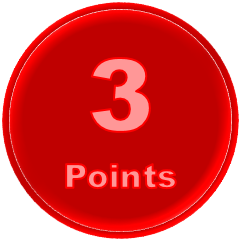 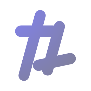 tekhnologic
Mystery Squares
Magic e
a-e  i-e  o-e  u-e
make
date
came
wake
take
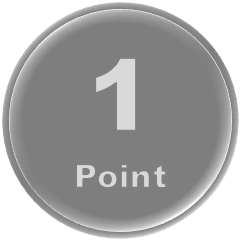 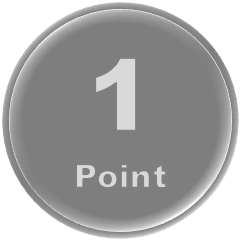 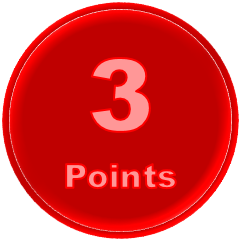 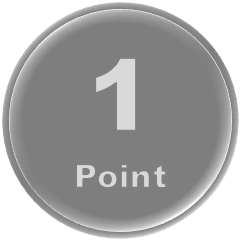 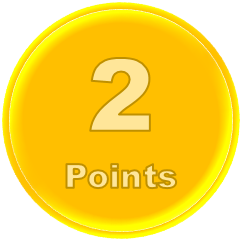 like
ride
bike
fine
smile
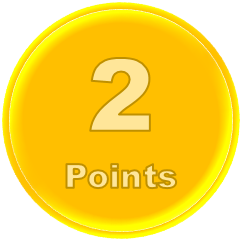 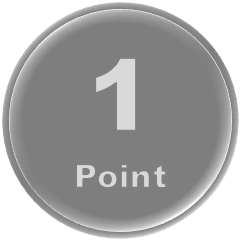 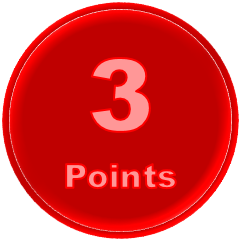 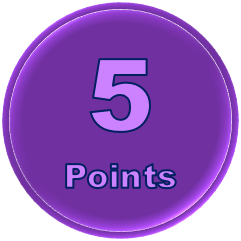 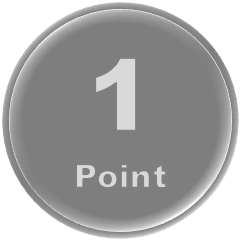 note
code
rode
spoke
phone
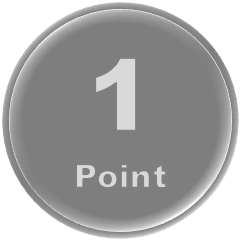 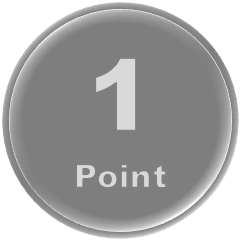 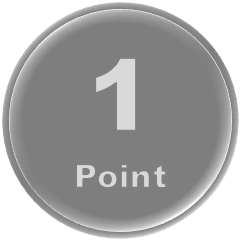 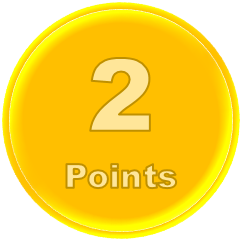 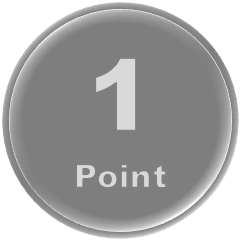 tune
cute
mute
cube
use
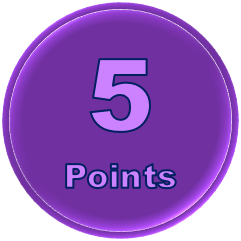 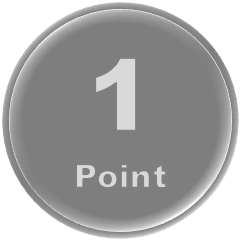 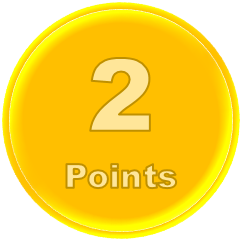 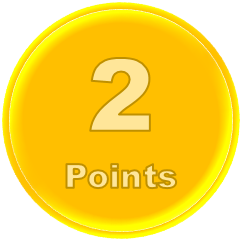 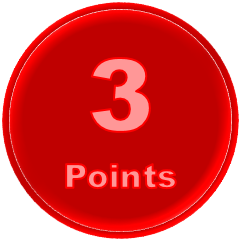 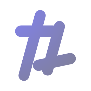 tekhnologic
Mystery Squares
Long i
igh i-e -y -ie
light
fight
night
right
high
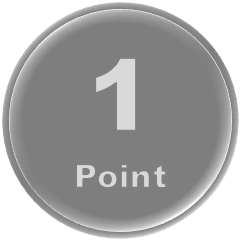 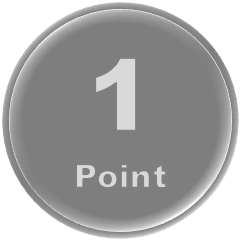 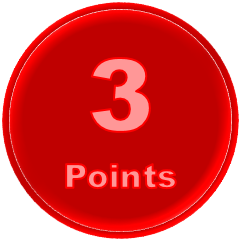 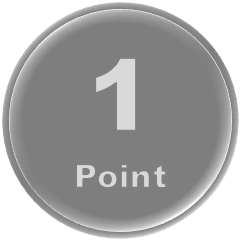 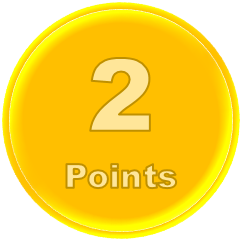 like
ride
bike
fine
smile
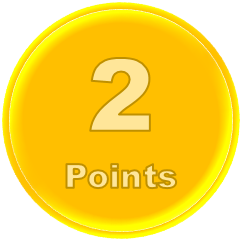 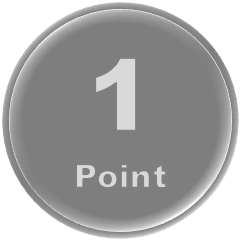 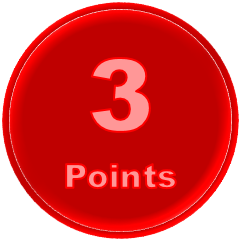 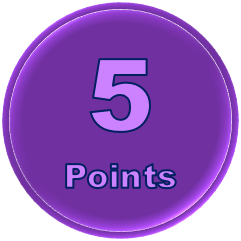 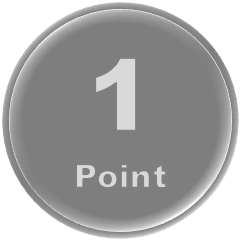 my
cry
fly
try
by
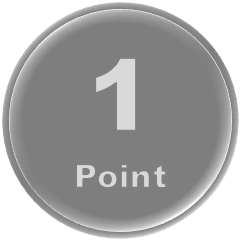 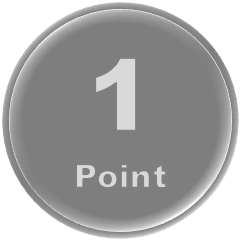 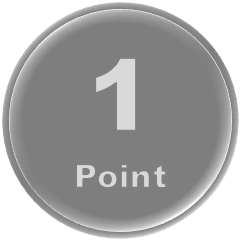 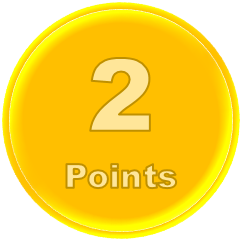 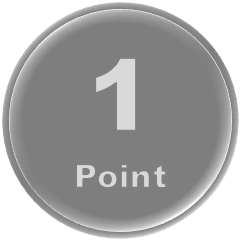 pie
die
tie
lie
hi
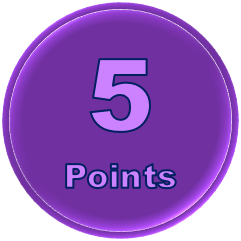 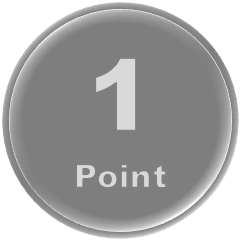 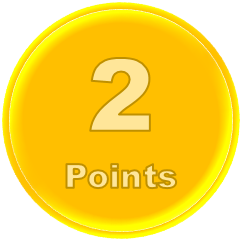 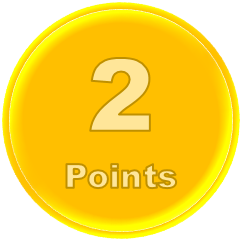 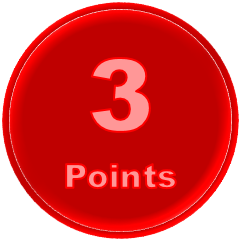 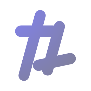 tekhnologic
Mystery Squares
Long a
ai a-e -ay
train
rain
wait
mail
afraid
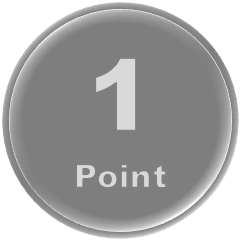 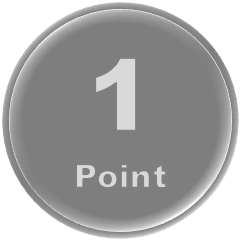 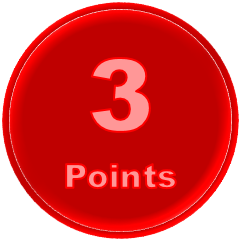 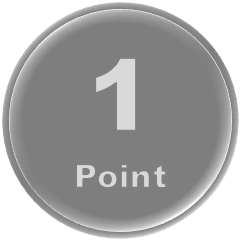 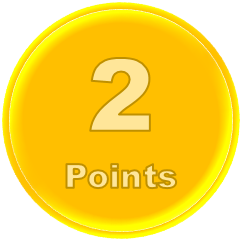 tape
take
wake
same
game
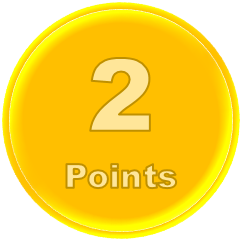 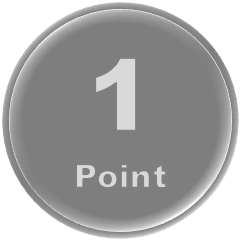 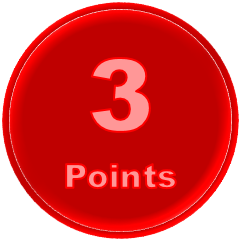 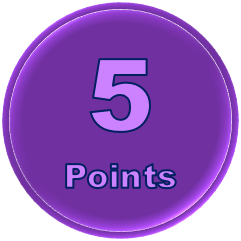 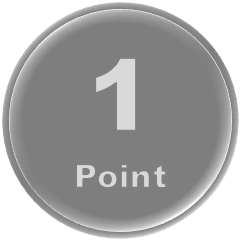 say
pay
away
may
stay
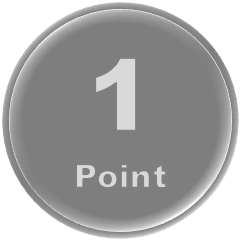 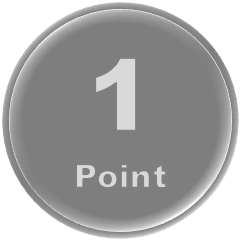 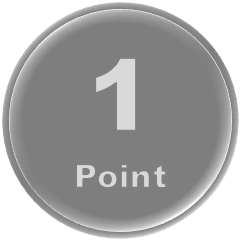 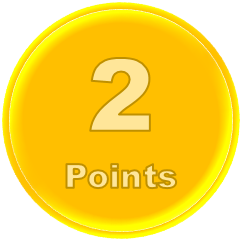 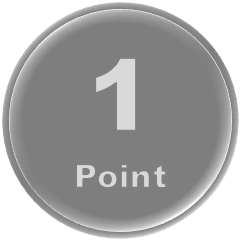 baby
lady
paper
table
cable
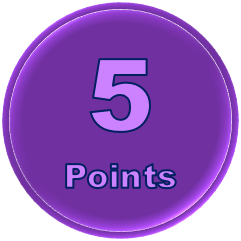 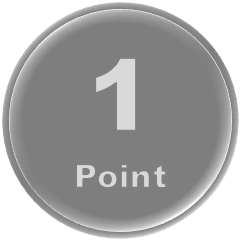 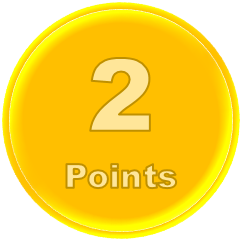 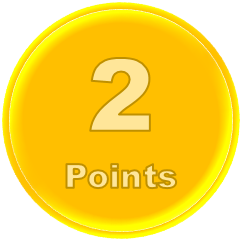 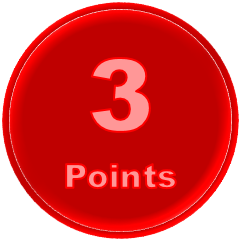 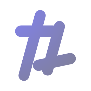 tekhnologic
Mystery Squares
Long a & Long i
train
rain
wait
mail
afraid
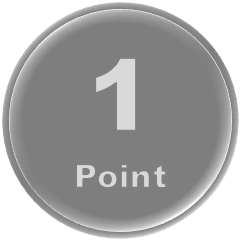 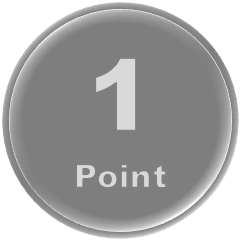 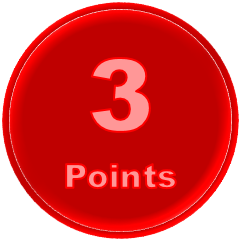 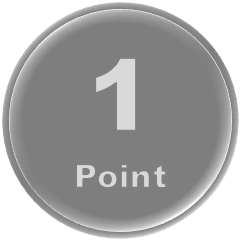 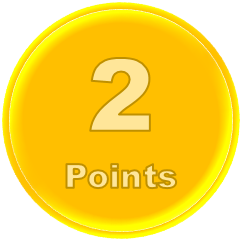 tape
take
wake
same
game
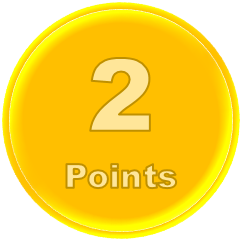 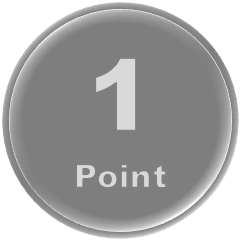 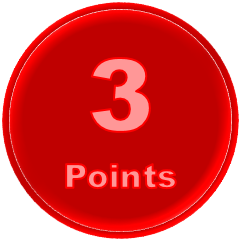 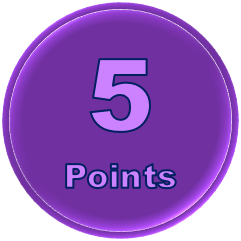 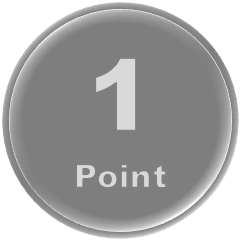 light
fight
night
right
high
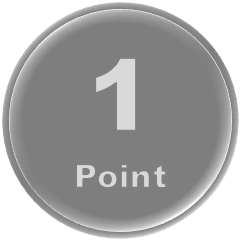 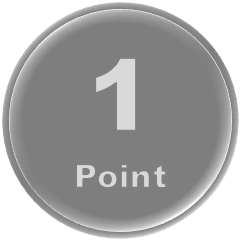 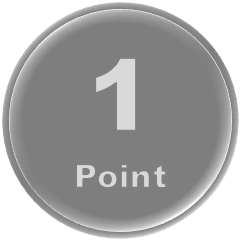 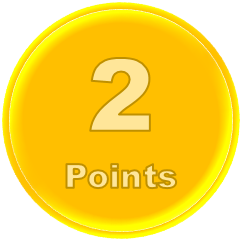 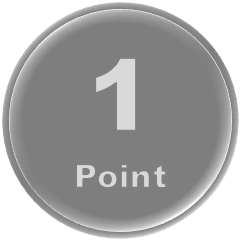 like
ride
bike
fine
smile
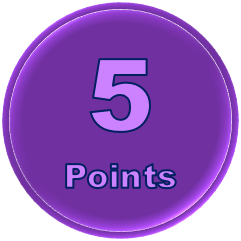 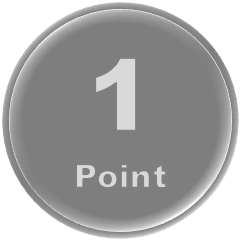 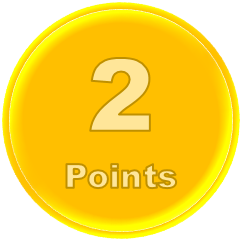 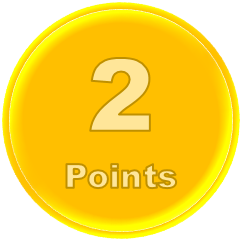 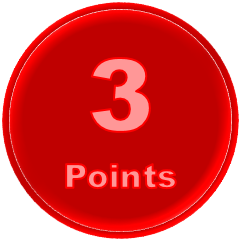 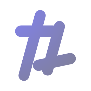 tekhnologic
Mystery Squares
oa  ow  ou  ow
boat
road
goat
coat
goal
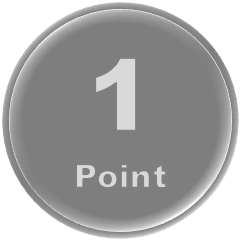 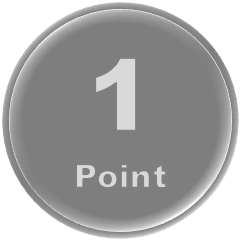 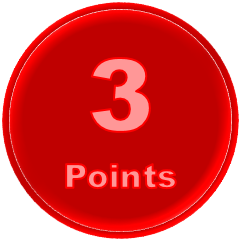 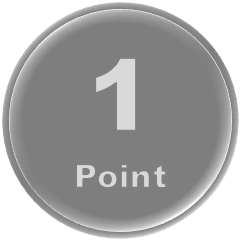 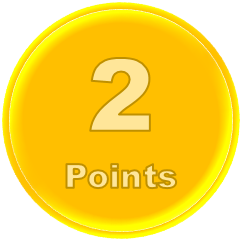 cloud
house
ground
out
mouse
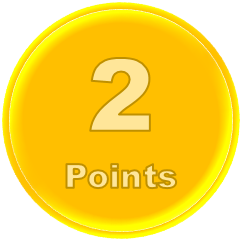 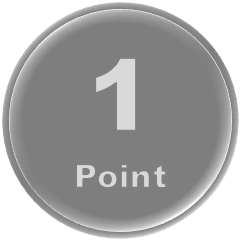 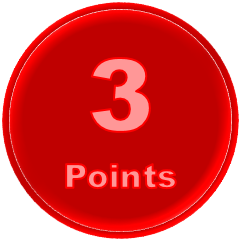 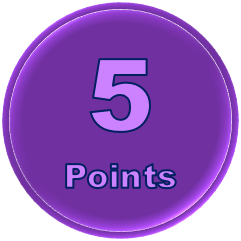 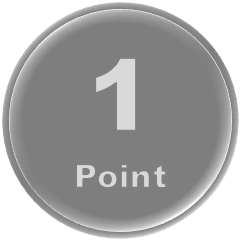 grow
know
show
slow
blow
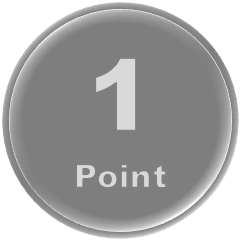 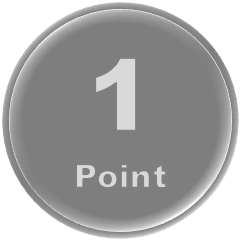 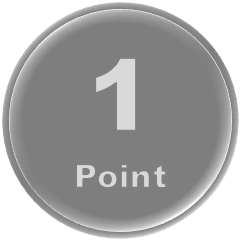 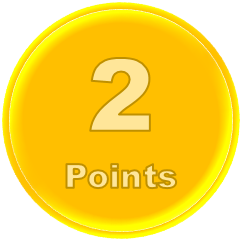 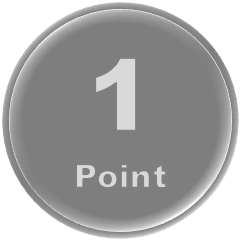 down
town
now
brown
how
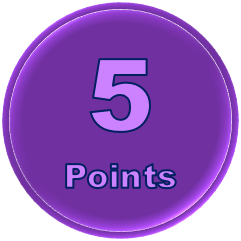 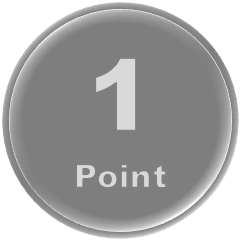 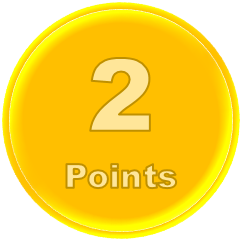 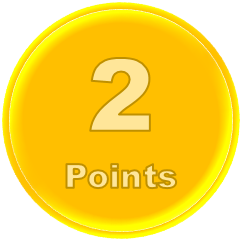 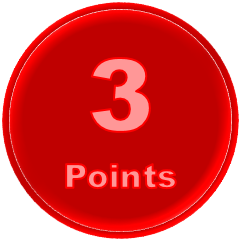 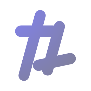 tekhnologic
Mystery Squares
Silent Letters
wh  kn  mb  wr
what
which
when
what
white
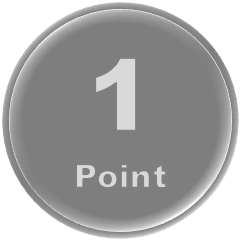 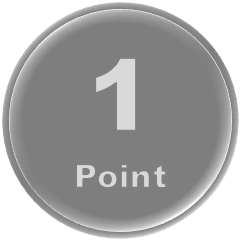 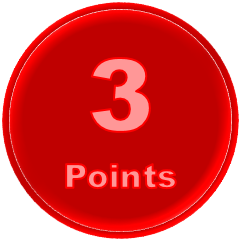 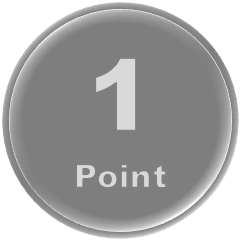 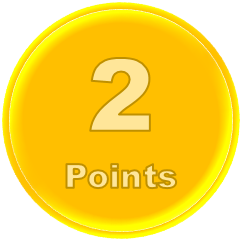 know
knock
knee
knife
knit
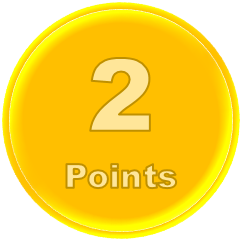 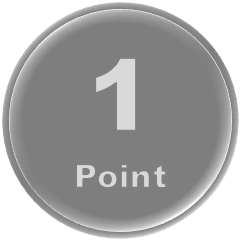 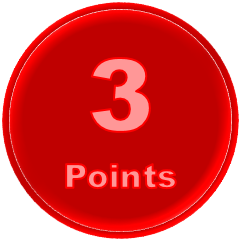 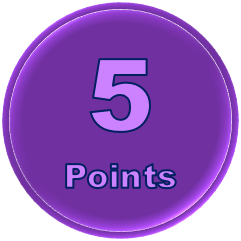 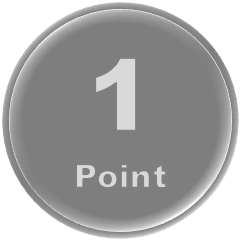 climb
lamb
comb
bomb
thumb
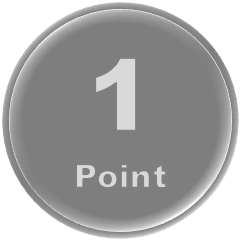 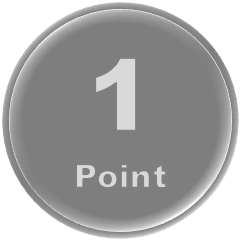 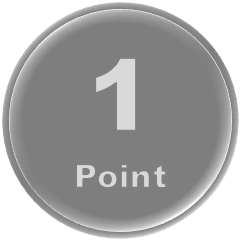 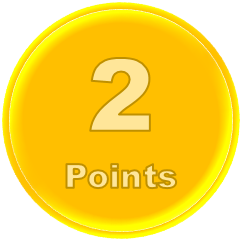 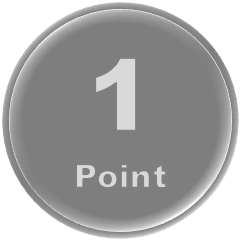 wrong
write
wrap
wrist
wrote
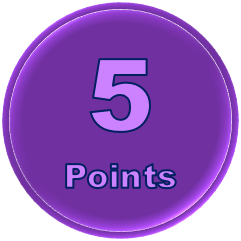 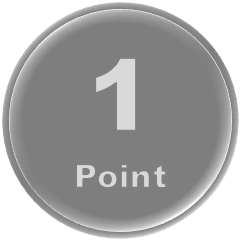 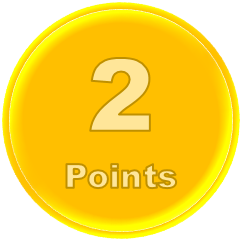 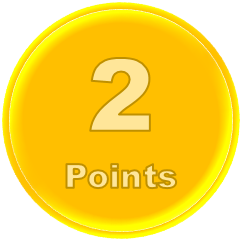 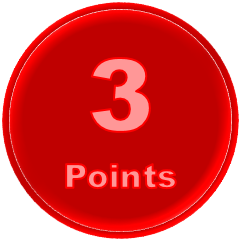 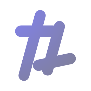 tekhnologic
Mystery Squares
-ous -ture -cian -cial
curious
famous
jealous
nervous
serious
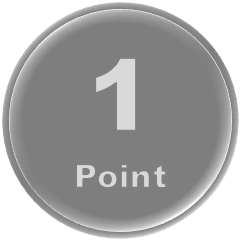 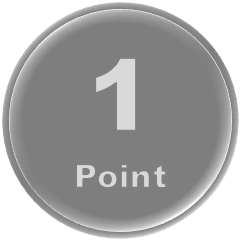 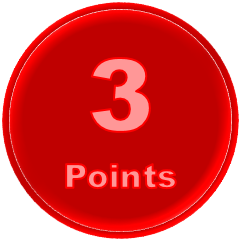 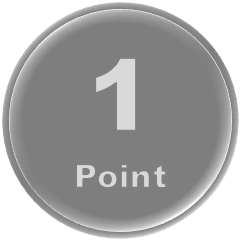 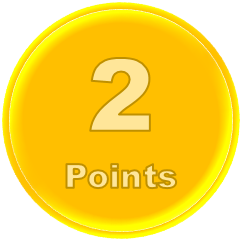 culture
future
lecture
nature
texture
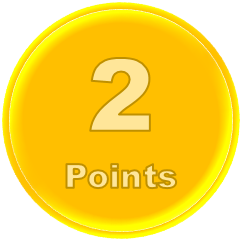 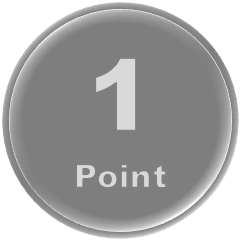 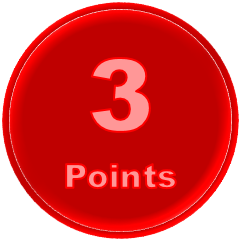 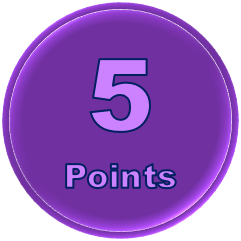 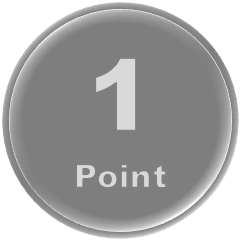 crucial
facial
official
social
special
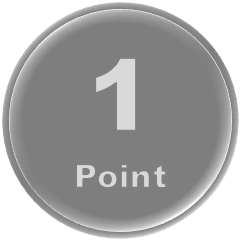 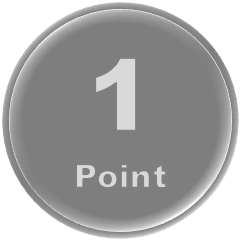 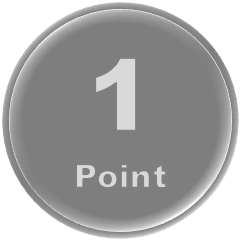 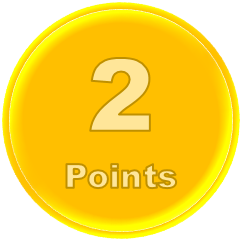 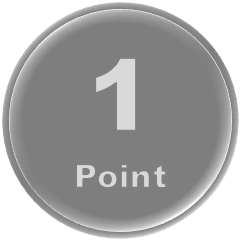 musician
physician
politician
optician
dietician
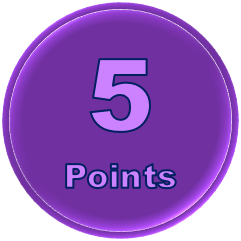 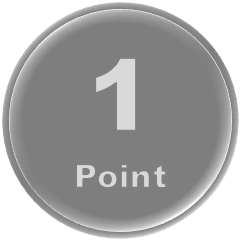 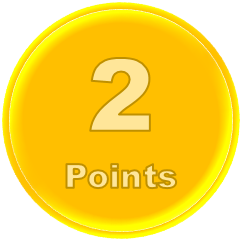 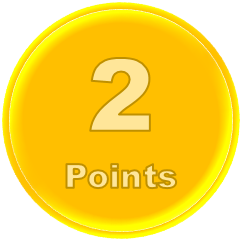 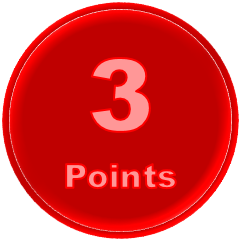 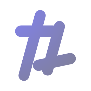 tekhnologic
Mystery Squares
-tion  -ssion  -cian  -cial
submission
profession
discussion
expression
permission
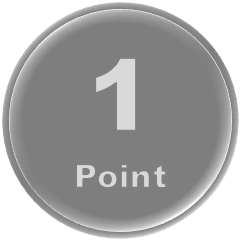 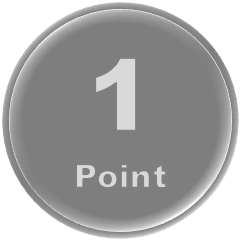 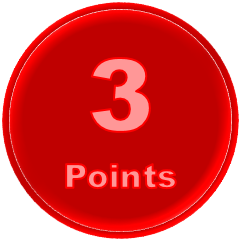 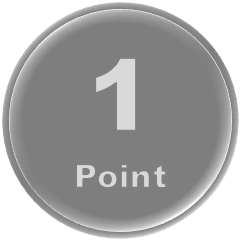 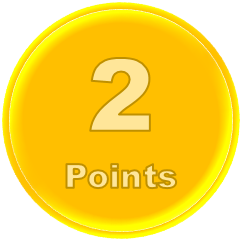 action
question
fiction
nation
reflection
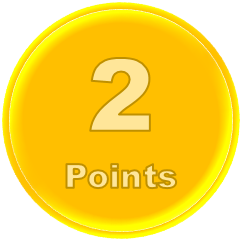 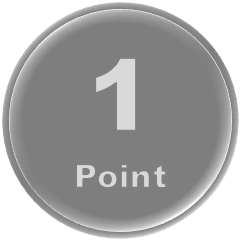 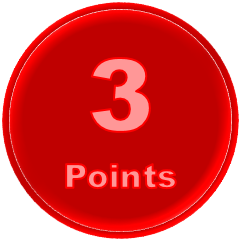 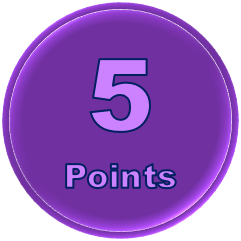 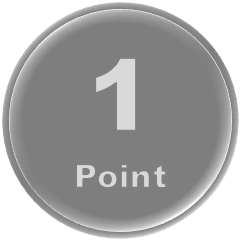 crucial
facial
official
social
special
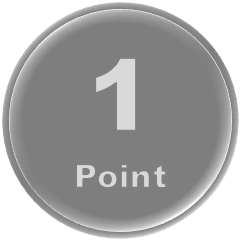 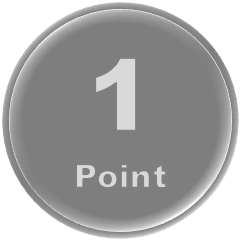 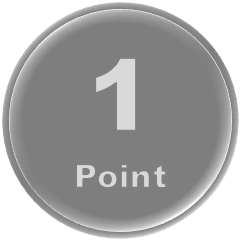 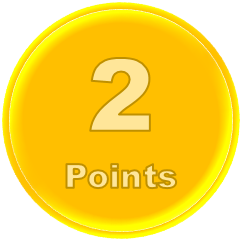 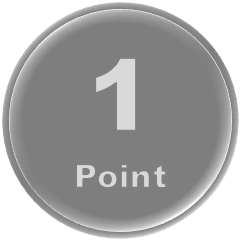 musician
physician
politician
optician
dietician
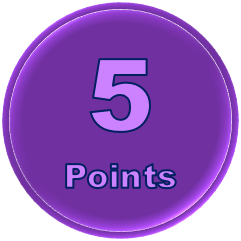 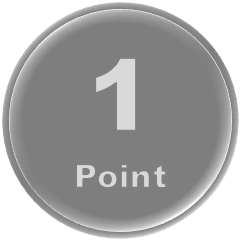 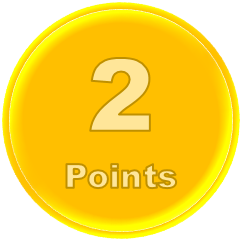 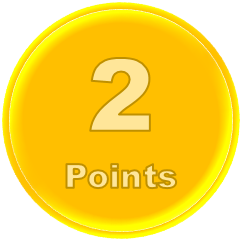 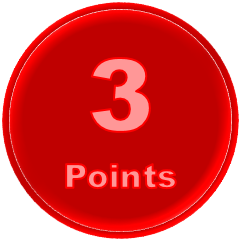 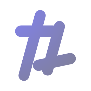 Mystery Squares
ew  ue  aw  au
blew
grew
Jew
chew
crew
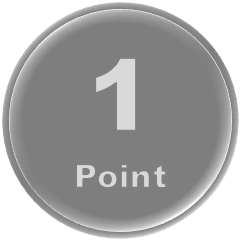 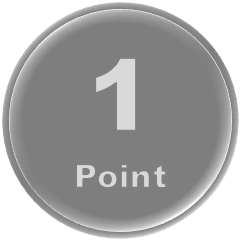 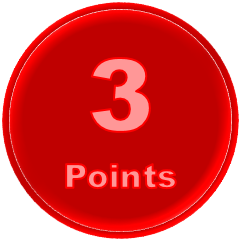 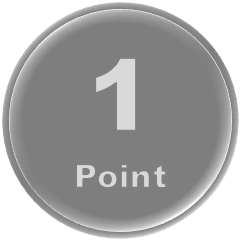 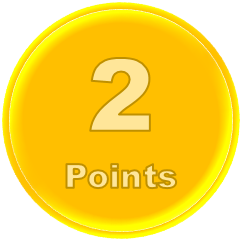 clue
glue
sue
true
blue
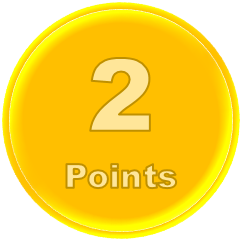 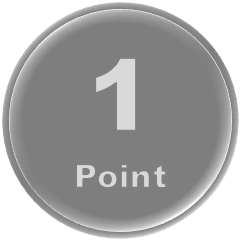 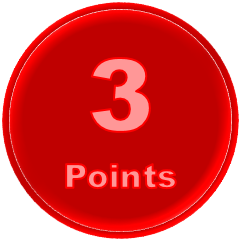 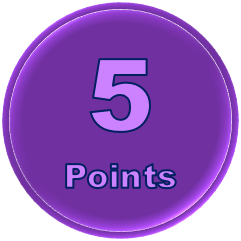 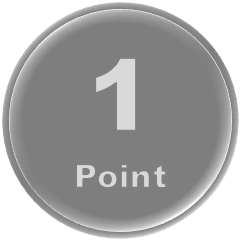 awful
draw
saw
law
yawn
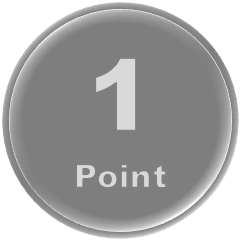 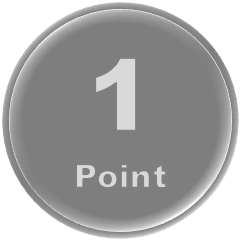 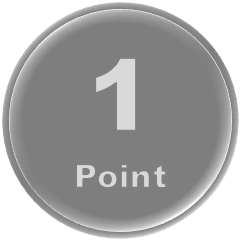 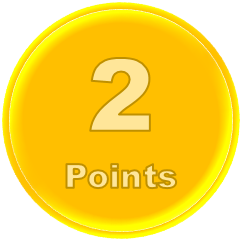 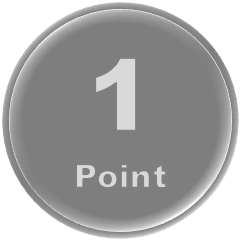 cause
fault
caution
audience
authority
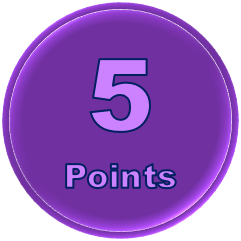 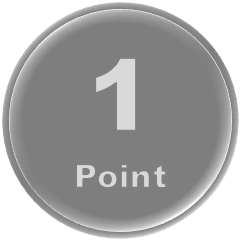 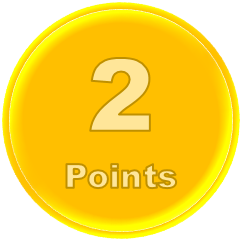 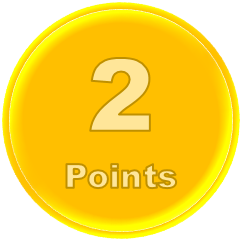 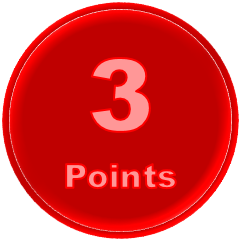 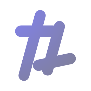 tekhnologic
Mystery Squares
R  Controlled
or  ir  ur  ar
more
store
score
shore
before
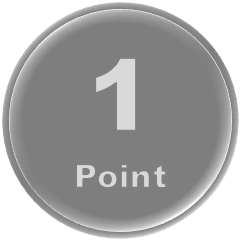 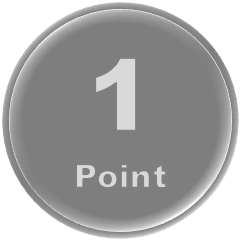 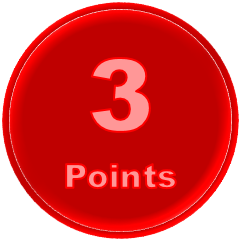 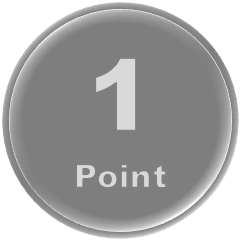 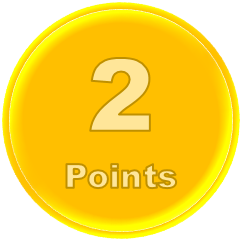 hurt
turn
burn
nurse
purse
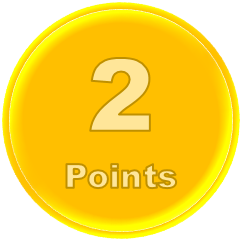 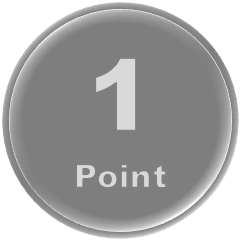 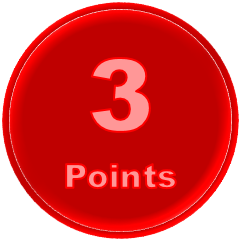 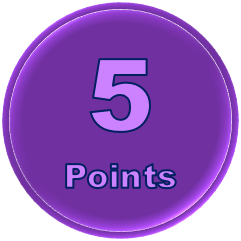 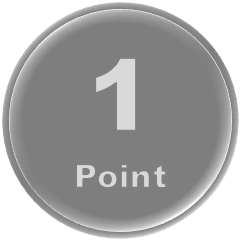 first
birth
skirt
girl
thirty
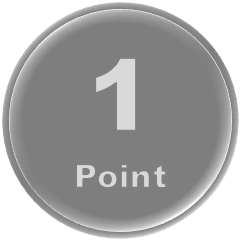 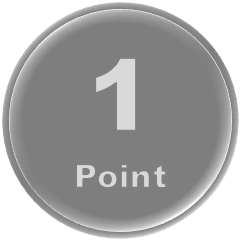 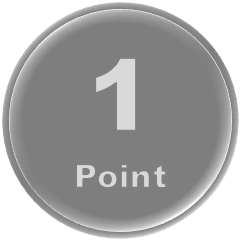 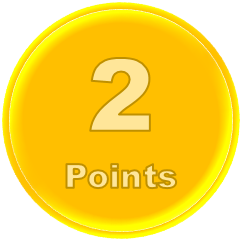 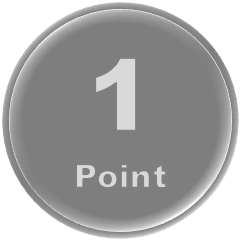 smart
harm
large
bark
yarn
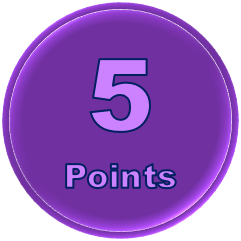 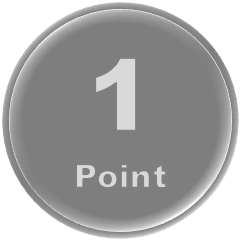 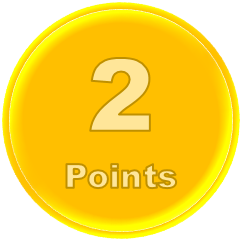 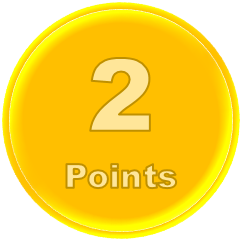 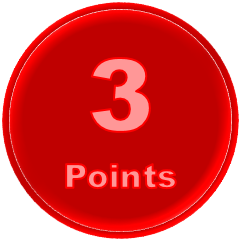 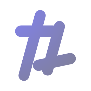 tekhnologic
Mystery Squares
Soft Letters
ce  ci  ge  gy
sentence
center
cellular
since
dance
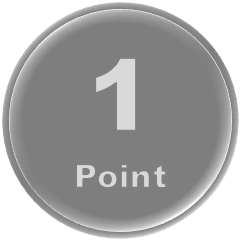 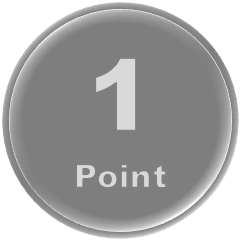 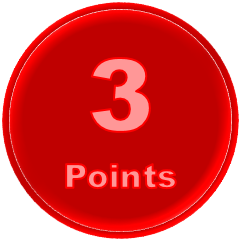 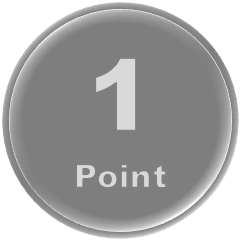 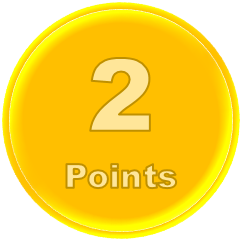 gel
geography
orange
village
general
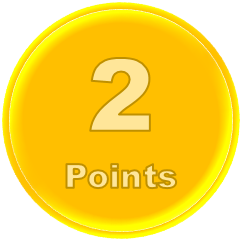 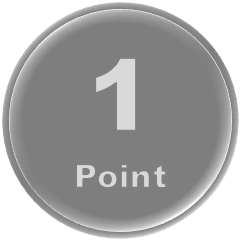 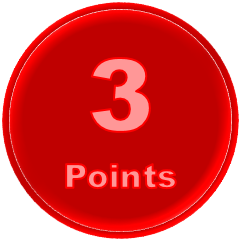 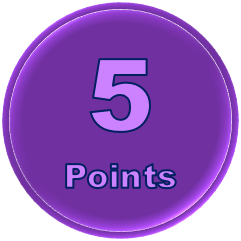 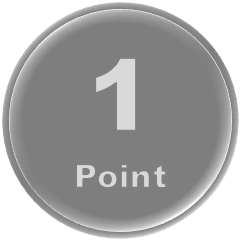 city
cigar
pencil
accident
electricity
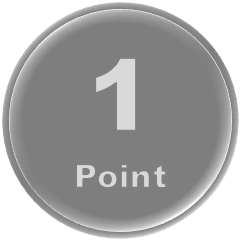 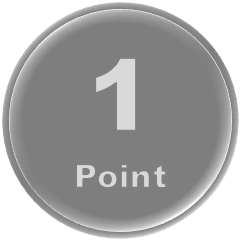 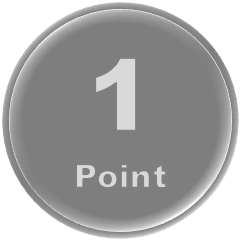 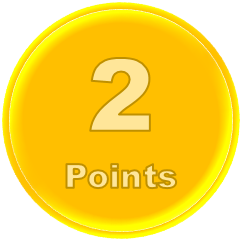 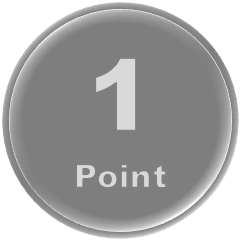 technology
gym
energy
strategy
apology
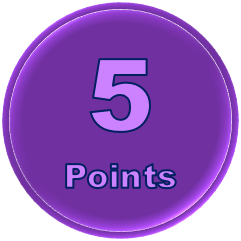 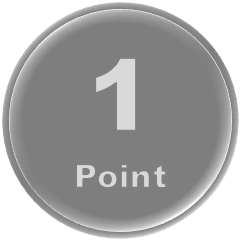 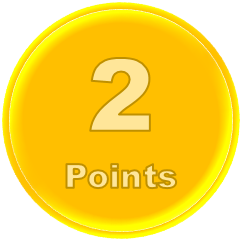 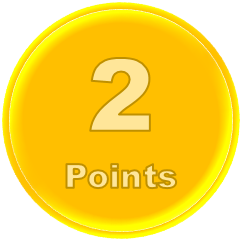 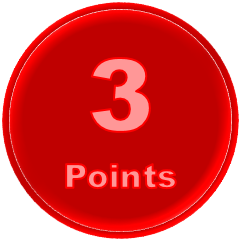 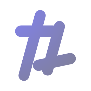 tekhnologic